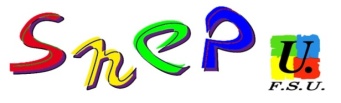 ANNONCES SALARIALES Analyse et perspectives
1
2
CONTEXTE
Métier en perte d’attractivité
(organisée)
« Travailler plus pour recruter moins »: le Service Public est un coût, à l’hopitâl comme à l’Ecole!
3
MESURES SALARIALESMACRON/ NDIAYE
4
A. MESURES SOCLEdes mesures indemnitaires
5
B. MESURES SOCLEdes mesures de carrières
Augmentation du ratio pour la Hors classe de 18 à 23% sur 3 ans (21% dès 2023, 22% en 2024) 
Augmentation du contingentement à la classe ex pour 2023 à 10,5% 
Passage à un taux promu.es/promouvables dès 2024
Linéarisation de l’échelon spécial dès 2023 pour les PEPS
Modification du décret de 51 pour amélioration de classement dans les différents corps
6
Quels gains pour la hors classe ?
Plus de promu.es à la Hors-Classe avec le ratio augmenté.
7
Rappel des contingents : 



Gain entre le 4ème échelon Classe exceptionnelle (830) et : 
HEA chevron 1 (890) : 3492 euros annuels
la HEA chevron 2 (925) : 5529 euros annuels
la HEA chevron 3 (972) : 8264 euros annuels
1 an pour passer d’un chevron à l’autre
Quels gains pour l’échelon spécial?
8
MESURES INDEMNITAIRES
MESURES SOCLE APPRECIATIONStrès différente entre indemnitaire et carrière
Mesures indemnitaires dans ce cadre créent des inégalités entre les différentes fonctions/missions (personnels « oubliés » de ces mesures: notamment dans le supérieur)
Mesures indemnitaires avec la Prime d’Attractivité fort aplatissement de la carrière entre échelon 4 et 7 environ 35 euros supplémentaires par passage d’échelon 
ISOE reconnaissance du travail effectué
Pas pris en compte pour le calcul de la pension (mais « retraite additionnelle de la Fonction Publique » très faible et par point) 
Les primes peuvent vite « être mangées » par l’inflation. Le collectif « nos services publics » analyse que 70% des personnels avec les primes ne progresseront pas réellement: https://nosservicespublics.fr/point-carriere-enseignant
9
MESURES SOCLE APPRECIATIONS sur mesure de carrière
Amélioration « pour tous et toutes » de la fin de carrière au niveau salarial
Sera pris pour le calcul de la pension (indice des 6 derniers mois)

Ces mesures n’étaient pas « prévues »: volonté de rester sur indemnitaire. Elles étaient demandées depuis PPCR par la FSU « Classe Ex pour tous », le rapport de force et la mobilisation retraite a permis une écoute (que nous n’avions pas eu depuis longtemps…)
10
PACTE : MISE EN OEUVRE
11
LE PACTE: LES MISSIONS
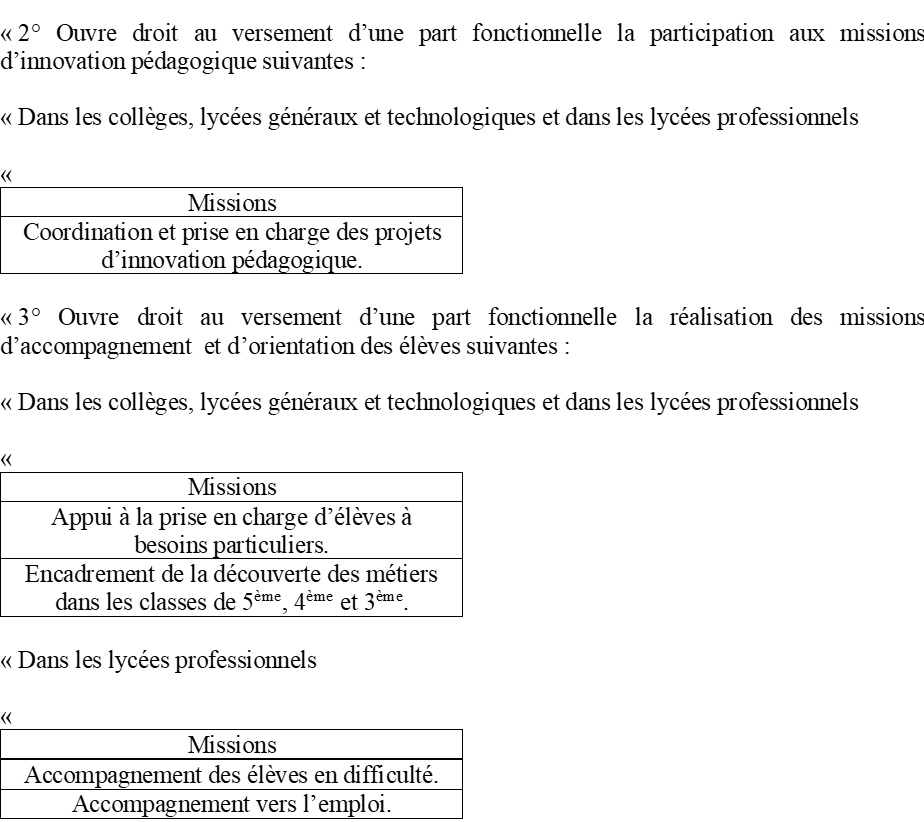 12
LE PACTE: LE DISPOSITIF
Attention, modifs sur le schéma: RCD=  18 heures
Dans la mise en œuvre, le ministère a évolué et annonce maintenant que le RCD ne sera pas obligatoire « individuellement » pour entrer dans le pacte, mais sera une priorité « collective » de l’établissement. Comprendre: comme ils n’arrivent pas à faire rentrer les collègues par cette brique, ils disent qu’ils ne le font pas, mais vont mettre des pressions locales (CE) pour que cela soit le cas.
13
MESURES PACTE : CONSEQUENCES
Renforcement des inégalités femmes/hommes
Renforcement des concurrences entre collègues 
Augmentation du pouvoir des chefs d’établissement 
Casse du statut-contractualisation 
Brouillage des HSE-IMP avec à moyen terme possible disparition IMP
14
LE PACTE: LES ETAPES AU NIVEAU DE L’EPLE (schéma ministère, préparé en amont par un cabinet de conseil?)
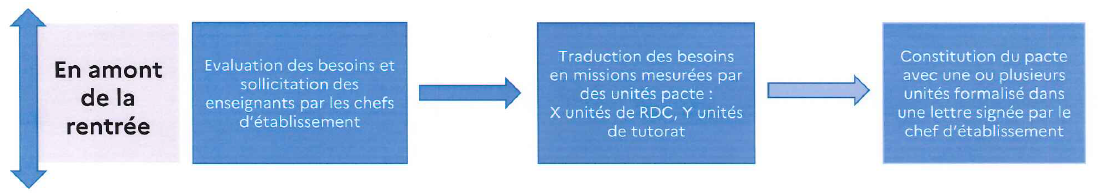 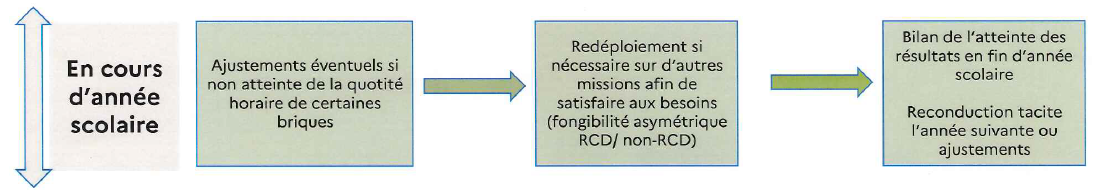 Redeploiement = le CE a les mains libres pour vous faire faire une mission non demandée!!!! Fongibilité asymétrique (terme très technocratique): si vous êtes sur « autres missions » on peut vous faire faire RCD, mais si vous êtes sur RCD on ne peut vous faire faire d’autres misssions.
15
Une « heure pacte » combien ça paie?
Tableau
Heure RCD (18) / Heure autre (24)/ HSE actuelle (voir en fonction échelon)
Revendication / 25% majoré, etc…
16
PACTE LP
17
LE PACTE LP: LES MISSIONS
Coordination et prise en charge des projets d’innovation pédagogique NQ
Appui à la prise en charge des élèves à besoins particuliers  NQ
18
ANALYSE MESURES PACTE
19
Refuser le pacte individuellement (attention au chantage): objectif de l’administration habituel: « si vous ne prenez pas le pacte, les élèves n’auront pas leur du » 
Refuser le pacte collecivement : Appel au refus collectif du pacte 
Courrier au chef d’établissement
Votation
Vœu dans les CA 
Informer les parents d’élèves sur le danger pour l’Ecole
Revendiquer que l’argent du Pacte bascule pour amélioration métier (salaires pour tous et métier). Basculer vers les mesures de carrière et indiciaire
ACTIVITE SYNDICALE
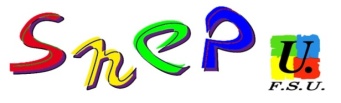 20